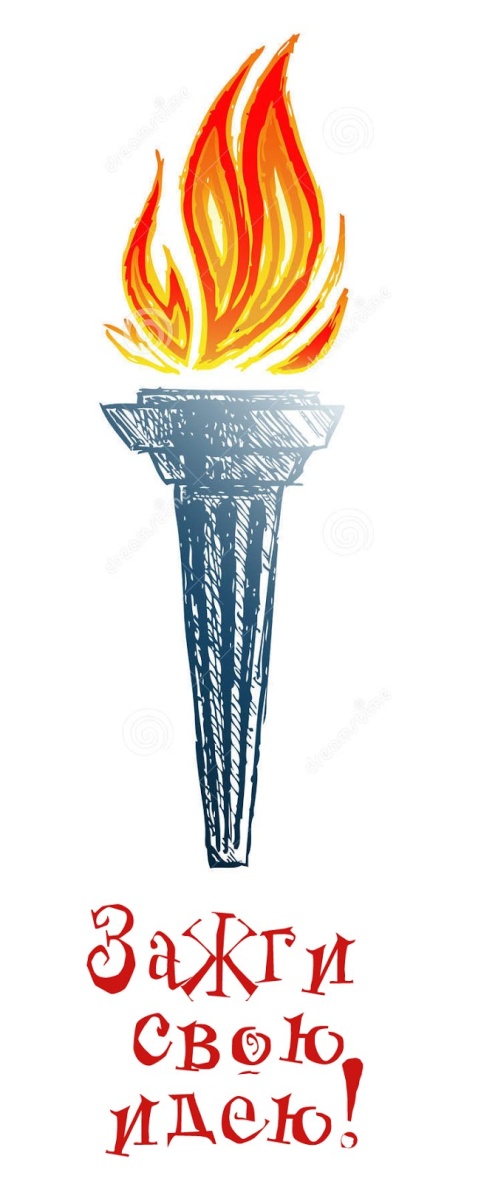 « Проектная деятельность по изобразительному искусству как возможность индивидуализации образования»
Людмила Николаевна Беласик, 
учитель изобразительного искусства, черчения высшей квалификационной категории МБОУ «СОШ № 5»
Одна из проблем учителя современной общеобразовательной школы - это низкий уровень заинтересованности учащихся и отсутствие у них  мотивации к получению знаний. 
	Наша задача пробудить в детях личную заинтересованность в приобретаемых знаниях, которые могут и должны пригодиться в жизни.
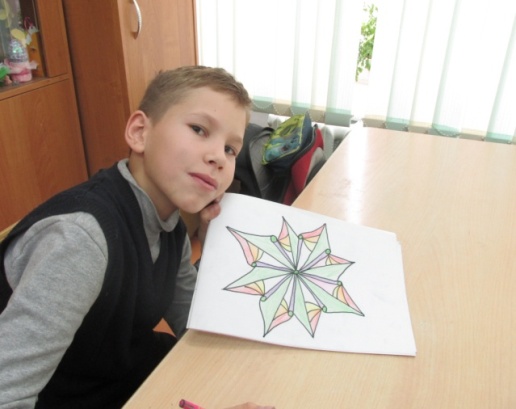 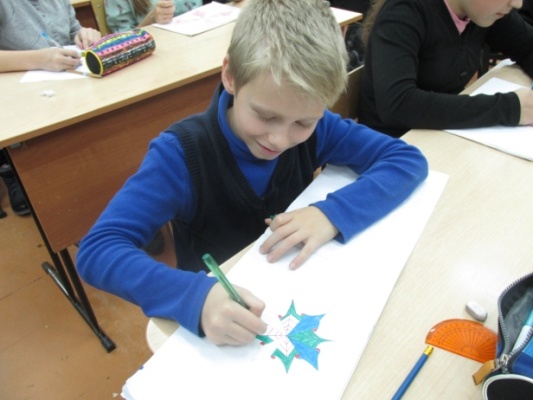 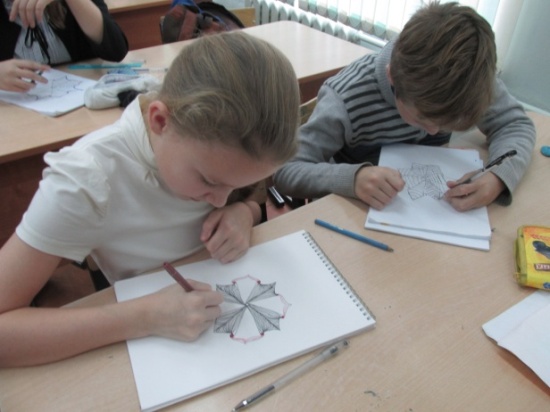 Тьюторство - это такой педагогический способ работы, который сопровождает выход учащегося на индивидуальную образовательную программу. 
	Главное: тьюторство в отличие от всего остального напрямую работает на индивидуализацию обучающегося, на его познавательный интерес и реализацию этого интереса через проектную деятельность.
Цель: внедрениезаменить организация тьюторского сопровождения в проектную деятельность.  Задачи:
- научить учащихся использовать все информационные  возможности, т.к. они живут в информационном обществе;
- воспитать у них такие качества как толерантность, коммуникативность, умение слушать собеседника и работать в парах, группах, индивидуально.
- научить «слушать себя», планировать свои ближайшие действия.
Формы работы:
– индивидуальное, групповое, коллективное сопровождение.
Принцип индивидуализации помогал учащимся проходит собственный путь к освоению того знания, которое именно для него сейчас является наиболее важным.
Содержание этапов тьюторского сопровождения
1 этап - определение познавательного интереса. 
2 этап - формулирование образовательного вопроса. Образовательный вопрос всегда индивидуален.
3 этап - постановка цели проектной  деятельности. Цель - как образ ожидаемого результата, формулировалась учеником совместно с тьютором в ходе тьюторской встречи.  Особенностью данного этапа являлось то, что фактически всегда в ходе взаимодействия с тьютором, цель корректировалась и видоизменялась.
4 этап - поиск образовательных ресурсов и разработка плана проектной деятельности - разработка «план - карты познавательного интереса». План - карта составлялась  и анализировалась в течение нескольких занятий, главным образом, в сторону поиска новых средств - расширения карты. И даже на следующем этапе - реализации плана, продолжалась корректировка карты. Точками на карте образовательного маршрута являлись как книги, статьи, так и библиотеки, консультации с учителями, анкетирование родителей и друзей, посещение конкретных сайтов.
5 этап - реализация и обсуждение, анализ, корректировка плана проектной деятельности - «сбор портфолио», «создание образовательного проекта». 
6 этап - анализ итогов проектной деятельности -  что являлось ключевым в тьюторском сопровождении.
7 этап - корректировка образовательной цели, определение временных перспектив. На данном этапе обсуждались итоги перспективы. Насколько поставленные,  достигнутые цели удовлетворяют учащегося. Какие новые цели он формулирует для себя на основе проделанной работы.
Этапы проектирования индивидуального образовательного маршрута
1. Постановка образовательной цели (индивидуальный выбор цели). 
2. Анализ (осознание и соотнесение индивидуальных потребностей). 
3. Конкретизация цели (выбор направлений, вида индивидуальных занятий, планирование мероприятий). 
4. Оформление маршрутного листа. ИОМ предполагал целостный, и непрерывный комплекс мероприятий, предусматривающий реализацию форм, методов, приемов взаимодействия участников образовательного процесса.
Темы проектов и их публикации на сайтах Мультиурок.ру, Педагогическое сообщество «Моё образование»
«Рисунки гелевыми ручками»
«В мире графики»
«Применение шрифтов для создания презентаций»
 «Образ северного оленя в народных промыслах»
«Стилизация»
"Образ животных в технике квиллинг»
"Сказочный мир С. Г. Писахова»
«Витраж»
«Зентангл - техника рисования доступная каждому»
Результаты тьюторского сопровождения в проектной деятельности
Исследовательский проект «Образ сказочных птиц», II место в городе,  Рядчина Дарья, 8 класс.
 Исследовательский проект «Образ северного оленя в народном искусстве», I место городе, Хома Яна, 8 класс.
Исследовательский проект «Самое интересное из жизни Степана Григорьевича Писахова». Публикция на сайте АО ИОО г. Архангельска.
Исследовательский проект «Растительные мотивы пермогорской и борецкой росписей», I место городе, Бочарова Анна, 7 класс.
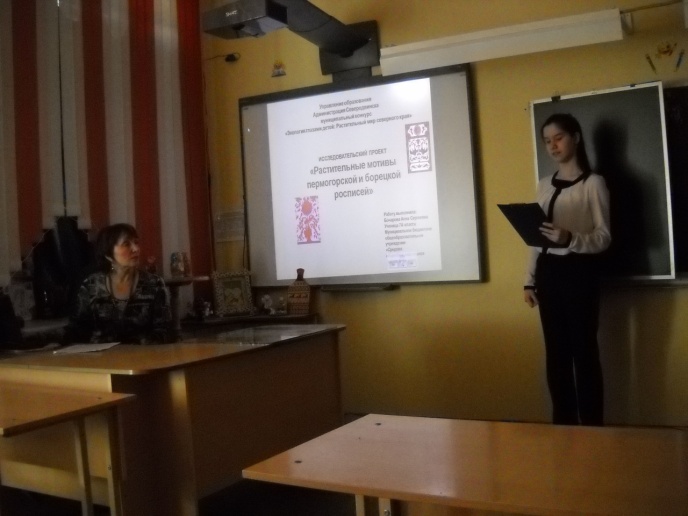 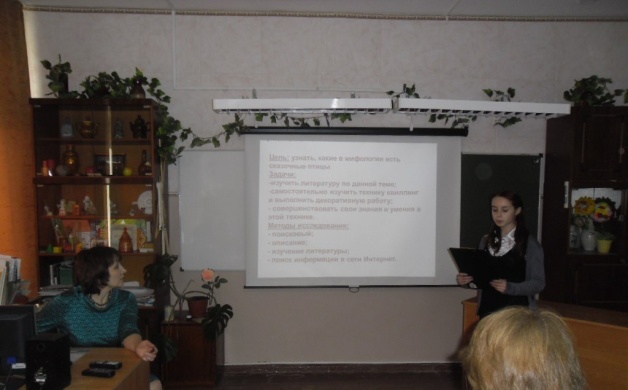 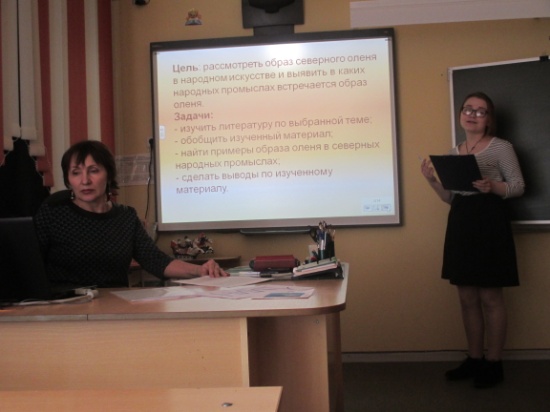 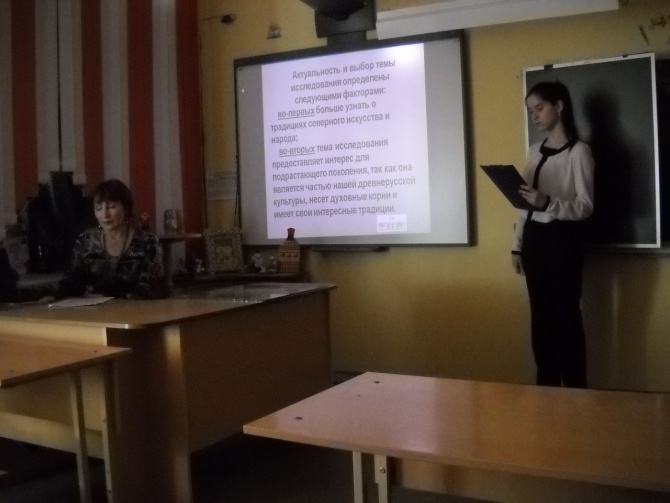 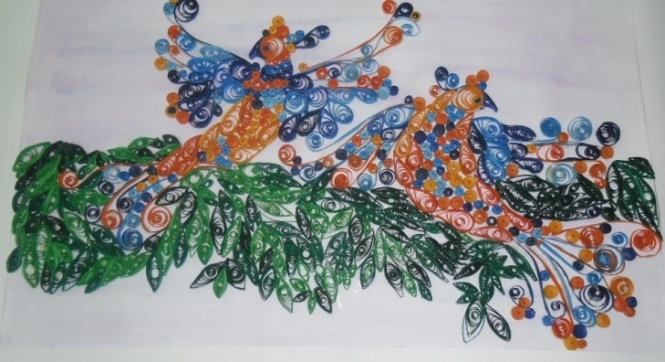 Публикации проектных работ на образовательных сайтах
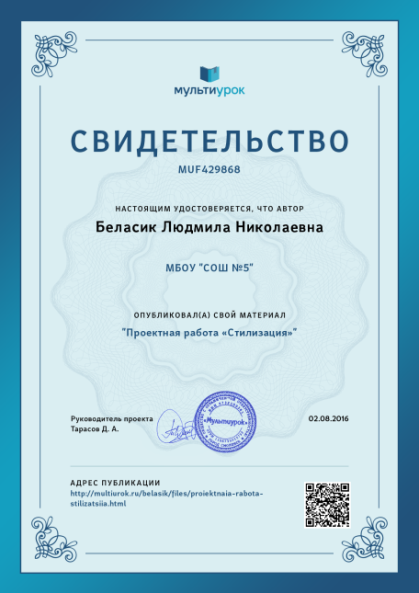 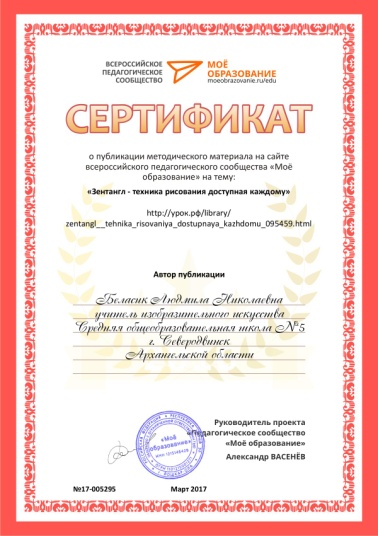 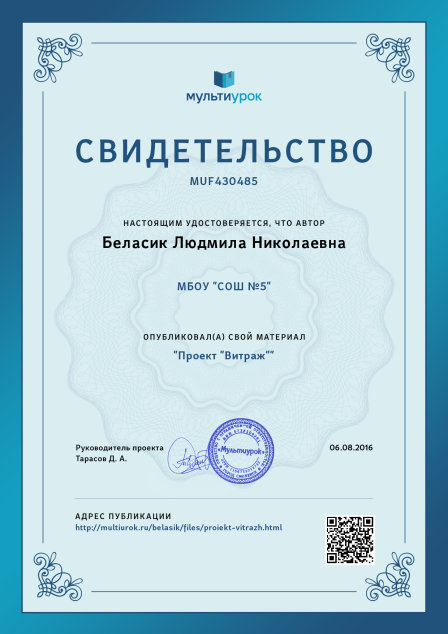 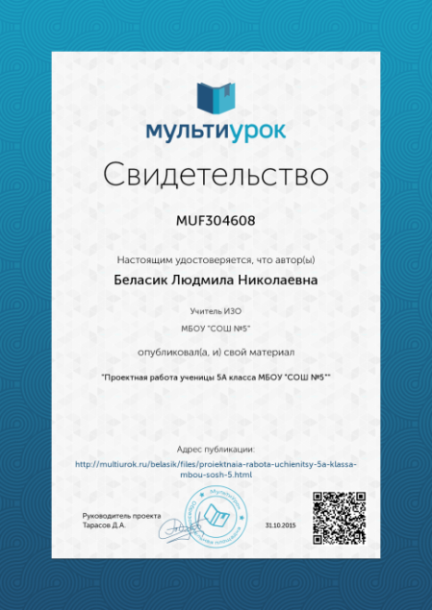 Публикации проектных работ на образовательных сайтах
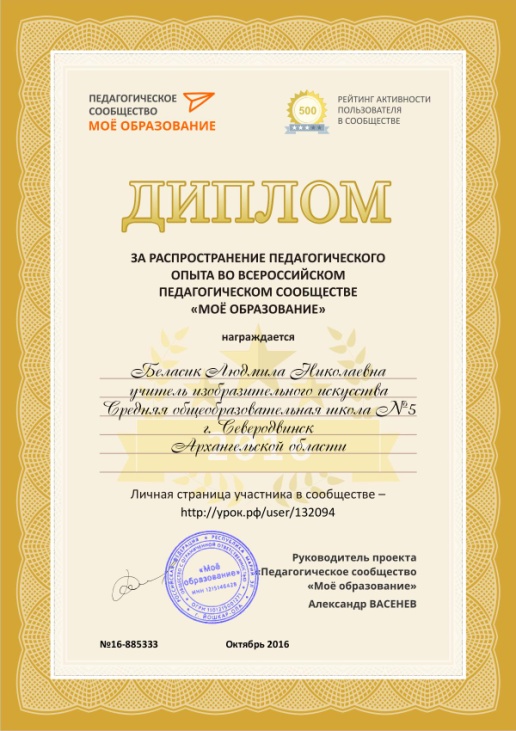 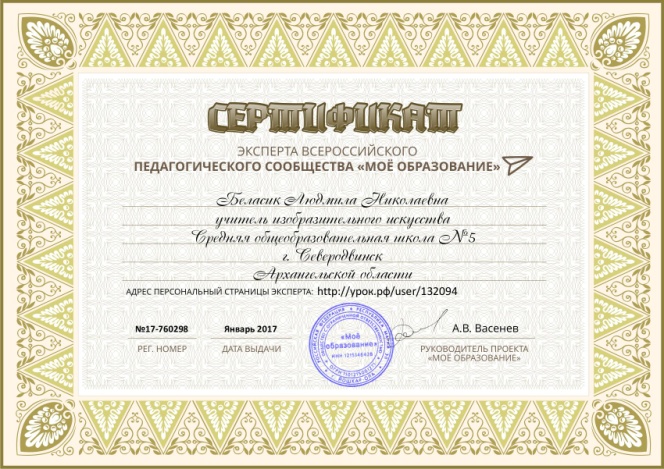 Таким образом, взаимные усилия и взаимное желание тьютора и учащегося в итоге приводят к положительным результатам.
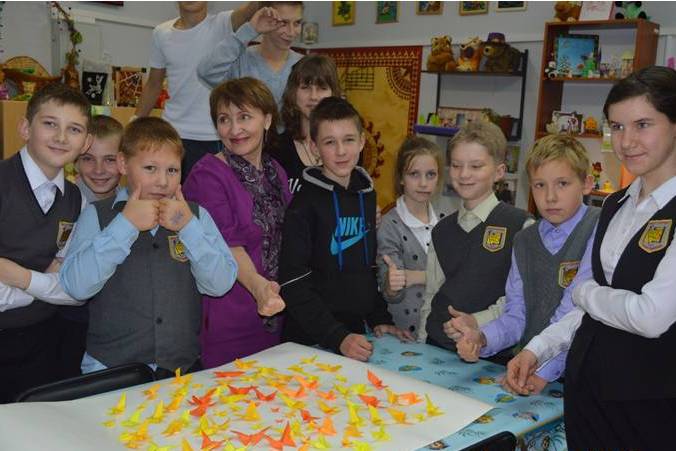 Областной семинар
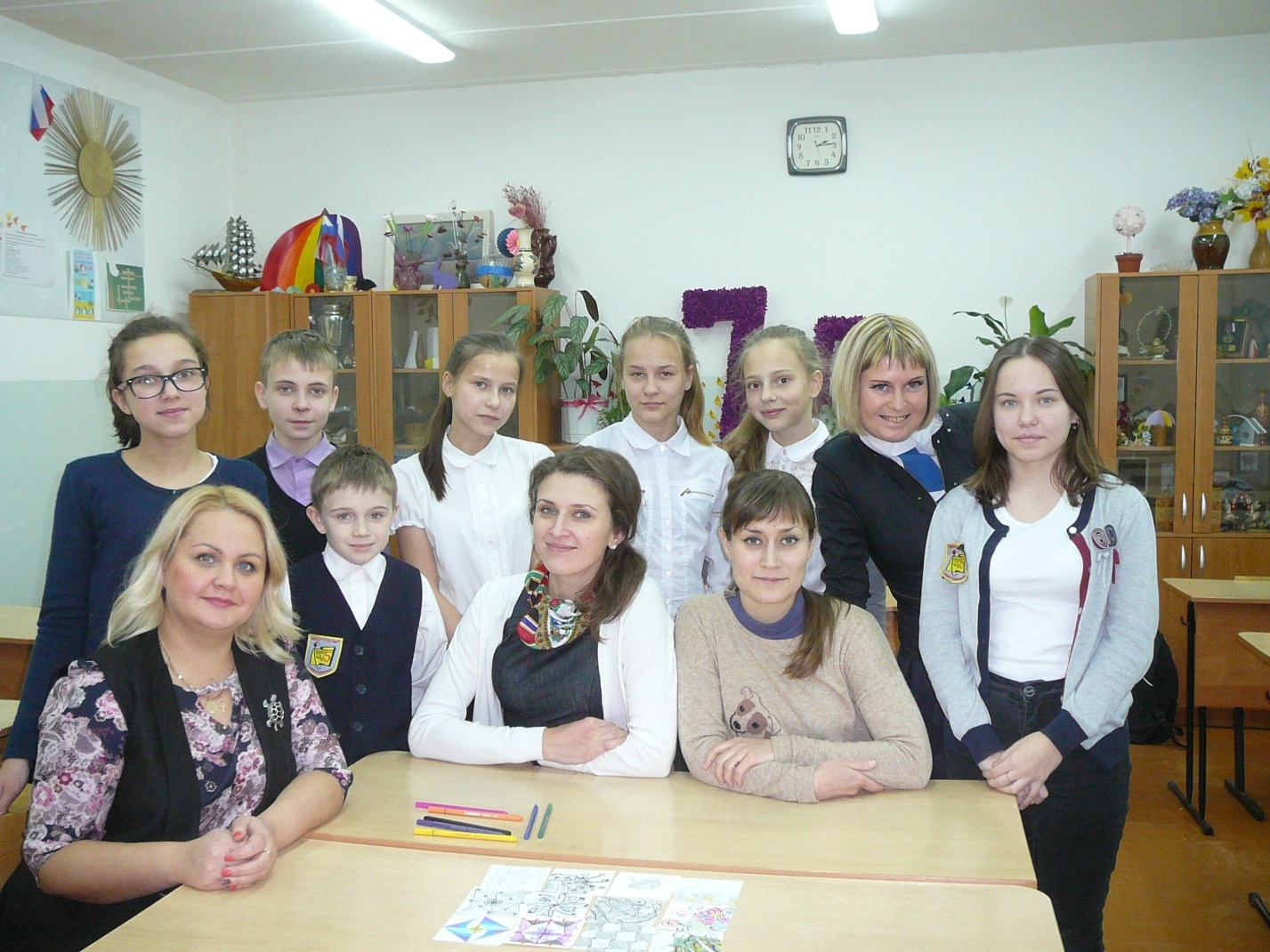 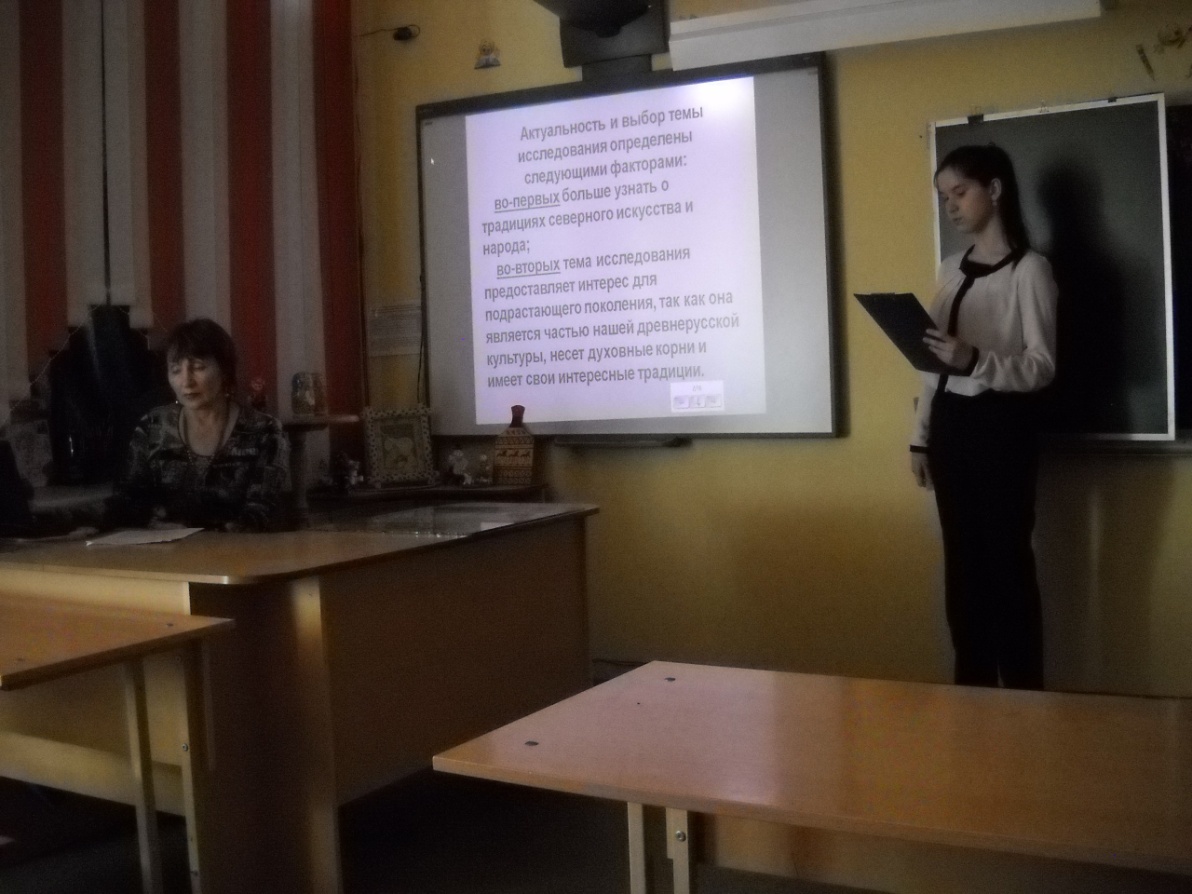